I contratti pubblici dopo la L. n. 55/2019.
I principali ISTITUTI MODIFICATI DALLA LEGGE DI CONVERSIONE DEL D.L. SBLOCCA-CANTIERI (D.L. n. 32/2019)
1
I principali istituti oggetto di riforma
Il sistema delle fonti: le linee guida e il nuovo Regolamento di attuazione;
La programmazione;
La progettazione;
L’affidamento congiunto della progettazione e dell’esecuzione dei lavori (cd. appalto integrato);
La centralizzazione degli acquisti;
Anticipazione del prezzo;
I consorzi stabili;
La qualificazione degli operatori economici nei lavori pubblici;
I criteri di aggiudicazione;
La verifica di anomalia delle offerte;
Il Collegio Consultivo Tecnico.
2
1) IL SISTEMA DELLE FONTI
PARZIALE RITORNO AL PASSATO:
Viene compiuto un deciso passo indietro rispetto alla scelta fatta dal legislatore (con il d.lgs. n. 50/2016) di abbandonare il modello del regolamento di esecuzione ed attuazione (sistema rigido, complessità di argomenti, «non corretta rilegificazione di singole disposizioni di una fonte di rango secondario», secondo il parere Cons. Stato n. 855/16) e di prevedere un sistema di attuazione del Codice più SNELLO e FLESSIBILE per risolvere alcuni dei problemi della disciplina precedente;
Il D.Lgs. n. 50/2016 prevedeva tre tipologie di atti attuativi del Codice:
Decreti del MIT, su proposta dell’ANAC, previo parere delle Commissioni parlamentari competenti:  qualificati dal Consiglio di Stato come «regolamenti ministeriali», ai sensi dell’art. 17, comma 3, della L. 400/88
Linee guida ANAC a carattere vincolante: qualificate dal Consiglio di Stato come «atti amministrativi erga omnes vale a dire di regolazione»
Linee guida ANAC a carattere non vincolante: secondo il Consiglio di Stato «inquadrabili come ordinari atti amministrativi»
3
La Legge cd. Sblocca-cantieri prevede:
Il ritorno ad un Regolamento unico di attuazione del Codice per i seguenti temi:
a) nomina, ruolo e compiti del responsabile del procedimento; 
b) progettazione di lavori, servizi e forniture, e verifica del progetto; 
c) sistema di qualificazione e requisiti degli esecutori di lavori e dei contraenti generali; 
d) procedure di affidamento e realizzazione dei contratti di lavori, servizi e forniture di importo inferiore alle soglie comunitarie; 
e) direzione dei lavori e dell’esecuzione; 
f) esecuzione dei contratti di lavori, servizi e forniture, contabilità, sospensioni e penali;
g) collaudo e verifica di conformità; 
h) affidamento dei servizi attinenti all’architettura e all’ingegneria e relativi requisiti degli operatori economici; 
i) lavori riguardanti i beni culturali.
Il Regolamento dovrà essere adottato entro 180 giorni, su proposta del MIT, di concerto con il MEF, sentita la Conferenza permanente per i rapporti Stato-Regioni e Province Autonome di Trento e Bolzano.
4
Il nuovo Regolamento NON SOSTITUISCE tutti i decreti ministeriali e le Linee Guida ANAC ma SOLO:
7 decreti ministeriali su: livelli di progettazione (art. 23, co. 3)
                                                Progettisti (art. 24, co. 2)
                                                Qualificazione e SOA (artt. 83, co. 2; 84; 199)
                                                Opere super-specialistiche (art. 89, co. 11)
                                                Collaudo (art. 102)
                                                 Direttore dei lavori (art. 111)
                                                 Qualificazione per beni culturali (art. 146, co. 4)
 2 Linee Guida ANAC: 
		          RUP (art. 31)
                                          Contratti sotto-soglia (art. 36)
5
A decorrere dalla data di entrata in vigore del Regolamento cessano di avere efficacia le Linee Guida: 1) vertenti sulle materie disciplinate dal Regolamento; 2) in contrasto con le disposizioni recate dal Regolamento;
Restano efficaci, anche dopo il Regolamento, 37 decreti ministeriali e 12 Linee Guida (es. Linee guida su commissioni giudicatrici, su gravi illeciti professionali, su elenco stazioni appaltanti che operano mediante società in house, su monitoraggio PPP)
Non è stato modificato l’art. 213, co. 2, del Codice che prevede le linee guida come strumento di regolazione flessibile (cd. Linee Guida non vincolanti).
6
Sotto il profilo inter-temporale:passaggio dall’attuazione flessibile a quella rigida
Il comma 27-octies dell’art. 216 (introdotto dall’art. 1, comma 20, lett. gg) n. 4 della L. n. 55/19) prevede che:
 Nelle more dell’adozione, entro 180 giorni dalla data di entrata in vigore della presente disposizione, ai sensi dell’articolo 17, comma 1, lettere a) e b), della legge 23 agosto 1988, n. 400, su proposta del Ministro delle infrastrutture e dei trasporti di concerto con il Ministro dell’economia e delle finanze, sentita la Conferenza permanente per i rapporti tra lo Stato, le regioni e le province autonome di Trento e di Bolzano, di un regolamento unico recante disposizioni di esecuzione, attuazione e integrazione del presente codice, le linee guida e i decreti adottati in attuazione delle previgenti disposizioni di cui agli articoli 24, comma 2, 31, comma 5, 36, comma 7, 89, comma 11, 111, commi 1 e 2, 146, comma 4, 147, commi 1 e 2 e 150, comma 2, rimangono in vigore o restano efficaci fino alla data di entrata in vigore del regolamento di cui al presente comma, in quanto compatibili con il presente codice e non oggetto delle procedure di infrazione nn. 2017/2090 e 2018/2273. Ai soli fini dell’archiviazione delle citate procedure di infrazione, nelle more dell’entrata in vigore del regolamento, il Ministro delle infrastrutture e dei trasporti e l’ANAC sono autorizzati a modificare rispettivamente i decreti e le linee guida adottati in materia.
7
Si pongono diversi problemi:
Eventuale mancato rispetto del termine di 180 giorni per l’adozione del Regolamento (instabilità ed incertezza per gli operatori);
IL QUADRO NORMATIVO VIENE RESO INCERTO, in quanto:
da un lato, vengono cristallizzati i contenuti delle Linee Guida finora adottate dall’ANAC, che «rimangono in vigore e restano efficaci fino alla data di entrata in vigore del regolamento», ma SOLO IN QUANTO COMPATIBILI CON LA RIFORMA DEL CODICE E NON OGGETTO DELLE PROCEDURE DI INFRAZIONE NN. 2017/2090 E 2018/2273.
     Problema: rischio di vanificare le esigenze di semplificazione e speditezza dell’azione amministrativa, in quanto le stazioni appaltanti e gli operatori economici dovrebbero valutare (caso per caso) quali aspetti delle precedenti linee guida rimangono «in vigore e restano efficace» nel periodo transitorio; 
dall’altro lato, viene consentita la MODIFICA dei decreti MIT e delle linee guida vigenti AI FINI DELL’ARCHIVIAZIONE delle procedure di infrazione della Commissione UE.
     Problema: non sembra consentito l’aggiornamento delle vigenti linee guida rispetto agli aspetti non oggetto delle procedure di infrazione, ma non più attuali e conformi al nuovo quadro normativo (es. art. 36 del Codice come modificato dalla L. n. 55/19)
8
2) La nuova disciplina del sottosoglia
- Appalti di lavori di valore compreso tra i 40mila e i 150mila euro: Le stazioni appaltanti procedono mediante affidamento diretto previa valutazione di tre preventivi per i lavori
- per gli appalti di beni e servizi nella fascia tra i 40mila euro e la soglia Ue (221mila euro): valutazione almeno cinque operatori economici individuati sulla base di indagini di mercato o tramite elenchi, nel rispetto di un criterio di rotazione degli inviti.
Dai lavori parlamentari che accompagnano la legge di conversione risulta infatti chiara la volontà del legislatore di prevedere l’affidamento diretto, in luogo della procedura negoziata, non solo per gli affidamenti di lavori ma anche per quelli di forniture e servizi.
9
La nuova disciplina del sottosoglia
Cogliendo la portata semplificatoria di questa modifica, si può desumere che la stazione appaltante debba chiedere la presentazione di un’offerta ad almeno 5 operatori economici, valutandone il contenuto senza i formalismi propri del Codice (si pensi ai termini e alle sedute pubbliche), rispettando comunque i principi di adeguatezza e proporzionalità, nonché quello di rotazione.
Inoltre, occorre tener presente che il riformulato articolo 32, comma 2 prevede la possibilità di procedere ad affidamento diretto mediante un unico provvedimento, non solo nei contratti fino a 40mila euro ma anche nelle ipotesi di cui all’articolo 36, comma 2 lettera b). Con questa estensione si riducono i tempi e alcuni aggravi del procedimento di scelta del contraente come, ad esempio, l’aggiudicazione non efficace, che perderebbe di senso in una procedura informale in cui la stazione appaltante verificherà solo l’aggiudicatario.
10
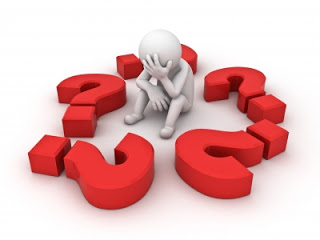 Quale procedura utilizzare per servizi e forniture?
€ 221.000
€ 40.000
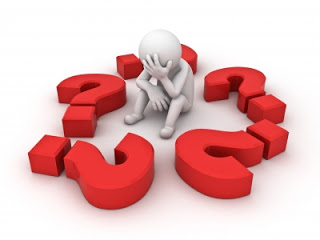 Quale procedura utilizzare per i lavori?
Novità Decreto Sblocca cantieri
€ 1.000.000
€ 350.000
€ 150.000
€ 40.000
La nuova disciplina del sottosoglia
Per l’affidamento di un lavoro di importo inferiore a 150.000 euro una stazione appaltante deve richiedere tre preventivi senza uno specifico percorso selettivo
per l’acquisizione di beni e servizi i cinque operatori economici ai quali richiedere preventivi devono essere individuati mediante indagini di mercato o facendo ricorso a elenchi.

La giurisprudenza e l’Anac hanno evidenziato che la richiesta di preventivi non costituisce una procedura di confronto vera e propria, ma un’analisi delle differenti proposte degli operatori economici, gestite nell’ambito di trattative parallele dal RUP.

NECESSARIO ADOTTARE UN REGOLAMENTO PER GLI ACQUISTI SOTTO SOGLIA PER GUIDARE I RUP
La nuova disciplina del sottosoglia
Per l’affidamento degli appalti di lavori nella fascia compresa tra i 150mila e i 350mila euro: invito ad almeno 10 operatori;
Per i lavori tra i 350mila e un milione €: invito alla procedura selettiva di almeno 15 operatori economici.

Per questi importi vi è il richiamo esplicito all’articolo 63, comma 6 che disciplina le procedure negoziate senza previa pubblicazione del Bando di gara.

Nella fascia superiore a un milione di euro le amministrazioni devono invece affidare i lavori con la procedura aperta.
La nuova disciplina del sottosoglia
Art. 133 comma 8. (…) possono decidere che le offerte saranno esaminate prima della verifica dell'idoneità degli offerenti. Tale facoltà può essere esercitata se specificamente prevista nel bando di gara o nell'avviso con cui si indice la gara. 

(ai sensi dell'art. 1, comma 3, della legge n. 55 del 2019, fino al 31 dicembre 2020 la «inversione procedimentale» di cui al presente comma è applicabile anche nei settori ordinari sia sopra e sotto la soglia di rilievo comunitario)
La nuova disciplina del sottosoglia
Fatto salvo quanto previsto all’articolo 95, comma 3 (alta intensità di manodopera, servizi di natura intellettuale, etc.), le stazioni appaltanti procedono all’aggiudicazione dei contratti sotto soglia sulla base del criterio del minor prezzo ovvero sulla base del miglior rapporto qualità/prezzo.
Calcolo dell’importo
Per la stima dell’importo dell’appalto occorre osservare l’art 35 e in particolare il divieto di frazionamento artificioso al fine di evitare l’applicazione delle norme previste dal codice

Il calcolo del valore stimato deve tener conto di qualsiasi forma di eventuale di :
 opzione ad es.  di aumento 
 rinnovo del contratto 
 proroga  della durata c.d. proroga tecnica art. 106 co. 11

che vanno esplicitamente stabiliti nei documenti di gara e del cui importo occorre tener presente per determinare la procedura da applicare.
Calcolo dell’importo
Recentemente Corte di Cassazione, 11.06.2018 n. 26610 ha confermato una sentenza che aveva ritenuto responsabile del reato di abuso di ufficio il RUP di una Stazione Appaltante perché, al fine di procurare un indebito vantaggio patrimoniale ad una Ditta, aveva artificiosamente frazionato un appalto (vedasi disciplina ex art. 35 d.lgs. n. 50/2016) avente ad oggetto i lavori di rifacimento del lucernaio di un capannone, suddividendoli in cinque distinti interventi, tre dei quali dell’importo di euro 40.000,00 e due di importo inferiore, così procedendo ad affidamento dei lavori con la procedura del cottimo fiduciario (a suo tempo in vigore), senza procedere neppure alla consultazione di almeno altre ditte.
3) La progettazione
Il comma 4 dell’art. 1 della L. n. 55/19 autorizza le stazioni appaltanti, nella realizzazione di opere che sono ancora in fase di progettazione, ad avviare le relative procedure di affidamento anche in caso di disponibilità di finanziamenti limitati alle sole attività di progettazione. In tal caso viene altresì disposto che tali opere siano considerate prioritarie ai fini dell'assegnazione dei finanziamenti per la loro realizzazione. 

Parimenti, il comma 5 dell’art. 1 della cit. Legge autorizza le stazioni appaltanti ad avviare anche le procedure di affidamento della progettazione o dell'esecuzione dei lavori nelle more dell'erogazione delle risorse assegnate agli stessi.


Si pongono dubbi di legittimità costituzionale (art. 81 Cost.):
Il principio della copertura finanziaria degli atti legislativi ed amministrativi che comportano una spesa pubblica rappresenta un principio generale ed inderogabile dell’ordinamento.
Per l’affidamento di appalti pubblici è stato più volte affermato che “il corretto svolgimento dell’azione amministrativa, ed un principio generale di contabilità pubblica risalente all’art. 81 Cost., esigono che i provvedimenti comportanti una spesa siano adottati soltanto se provvisti di adeguata copertura finanziaria e ciò al fine di porre al riparo l’interesse pubblico dalla stipula di un contratto che la p.a. non potrebbe fronteggiare per carenza delle risorse finanziarie occorrenti” (TAR Sicilia, Palermo, sez. III, 14 maggio 2012, n. 978; in senso analogo, in materia di revoca di atti di gara per l’affidamento di un appalto pubblico, TAR Sicilia, Palermo, sez. III, 29 febbraio 2012, n. 479).
19
3) LA PROGETTAZIONE: le principali modifiche.Disciplina semplificata per i lavori di manutenzione:
Fino al 31 dicembre 2020 viene prevista una disciplina semplificata per i lavori di manutenzione ordinaria e straordinaria (purché non prevedano il rinnovo o la sostituzione di parti strutturali di opere o impianti) per consentire l’affidamento sulla base del progetto definitivo e l’esecuzione a prescindere dall'avvenuta redazione e approvazione del progetto esecutivo;
per i contratti di lavori di manutenzione ordinaria e straordinaria, ad esclusione degli interventi di manutenzione straordinaria che prevedono il rinnovo o la sostituzione di parti strutturali delle opere o di impianti, è possibile:
- provvedere all’affidamento, nel rispetto delle procedure di scelta del contraente previste dal Codice dei contratti pubblici (D.Lgs. 50/2016), sulla base del progetto definitivo costituito almeno da una relazione generale, dall'elenco dei prezzi unitari delle lavorazioni previste, dal computo metrico-estimativo, dal piano di sicurezza e di coordinamento con l'individuazione analitica dei costi della sicurezza da non assoggettare a ribasso;
- provvedere all’esecuzione dei lavori a prescindere dall’avvenuta redazione e approvazione del progetto esecutivo.
20
Riserva sui progetti oggetto di verifica preventiva dell'interesse archeologico.
Il comma 10 dell’articolo 1 della L. n. 55/2019 stabilisce che - fino al 31 dicembre 2020 - possono essere oggetto di riserva anche gli aspetti progettuali che sono stati oggetto di verifica ai sensi dell'art. 25 del codice dei contratti pubblici; 
Viene conseguentemente esteso l'ambito di applicazione dell'accordo bonario di cui all'art. 205 del Codice.
21
Altre modifiche relative alla progettazione:
Il comma 20 dell’art. 1 della L. n. 55/19 reca una serie di novelle al Codice dei contratti pubblici che riguardano:
 la disciplina dei contenuti della progettazione, che viene demandata al nuovo regolamento unico; 
le fasi di elaborazione e i contenuti del progetto di fattibilità tecnica ed economica, nonché i documenti su cui si basa il progetto medesimo; 
la disciplina delle spese strumentali;
Viene demandata al nuovo regolamento unico la definizione dei requisiti che devono possedere gli operatori economici ammessi a partecipare alle procedure di affidamento dei servizi attinenti all'architettura e all'ingegneria;
Viene disciplinata la normativa transitoria applicabile nelle more dell’emanazione del regolamento;
Viene disciplinato l’affidamento di concessioni agli affidatari di incarichi di progettazione;
In materia di verifica preventiva della progettazione, viene aggiunta ai soggetti abilitati a tale verifica, per i lavori di importo inferiore a venti milioni di euro e fino alla soglia di rilevanza europea, anche la stazione appaltante nel caso in cui disponga di un sistema di controllo di qualità.
22
4) APPALTO INTEGRATO
L’art. 1, comma 1, della L. n. 55/2019 SOSPENDE fino al 31 dicembre 2020 l’art. 59, comma 1 laddove è previsto che: «è vietato il ricorso all'affidamento congiunto della progettazione e dell'esecuzione di lavori»;
La legge di conversione ha generalizzato ed esteso la previsione contenuta nel d.l. 32/19 secondo cui il divieto di appalto integrato non trovava applicazione «per le opere i cui progetti definitivi siano approvati dall’organo competente entro il 31 dicembre 2020, con pubblicazione del bando entro i successivi dodici mesi dall’approvazione dei predetti progetti»;
È stata effettuata (seppur nel contesto di un periodo sperimentale) una RADICALE INVERSIONE rispetto alla disciplina precedente, caratterizzata dal GENERALE DIVIETO di affidamento congiunto di progettazione ed esecuzione, potendosi ammettere l’affidamento congiunto della progettazione esecutiva e dell’esecuzione in alcuni casi specifici giustificati dalla particolare complessità tecnologica.
23
Criticità della riforma:
La reintroduzione dell’appalto integrato rischia di incidere sulla qualità dei lavori e di compromettere i principi di qualificazione delle stazioni appaltanti e di promozione dell’incremento della competenza su cui si era basata la legge delega n. 11/2016;
Lo strumento dell’appalto integrato (ora generalizzato) aveva mostrato una serie di limiti sotto la vigenza del Codice del 2006: 
costi elevati per la partecipazione alle gare per gli o.e. che dovevano predisporre il progetto esecutivo in fase di gara;
Eccessivo ricorso alle varianti; , è auspicabile un intervento del legislatore in sede di emanazione del nuovo regolamento unico affinché vengano forniti alle stazioni appaltanti strumenti utili per limitare il ricorso alle varianti, ed evitare così contenziosi e soccombenza della pubblica amministrazione. 
nessuna riduzione del contenzioso amministrativo.
24
Modifiche all’art. 59 del Codice:
Viene inserita una nuova previsione in base alla quale i requisiti minimi per lo svolgimento della progettazione oggetto del contratto sono previsti nei documenti di gara nel rispetto del codice e del nuovo regolamento di attuazione del codice;
Detti requisiti sono posseduti dalle imprese attestate per prestazioni di sola costruzione attraverso un progettista raggruppato o indicato in sede di offerta, in grado di dimostrarli, scelto tra i soggetti previsti come operatori economici per l'affidamento dei servizi di architettura e ingegneria;
Si stabilisce che le imprese attestate per prestazioni di progettazione e costruzione documentino  i requisiti per lo svolgimento della progettazione esecutiva laddove i predetti requisiti non siano dimostrati dal proprio staff di progettazione.
viene inserito nell’art. 59 un nuovo comma 1-quater, in base al quale nei casi in cui in cui l'operatore economico si avvalga di uno o più soggetti qualificati alla realizzazione del progetto, la stazione appaltante indica nei documenti di gara le modalità per la corresponsione direttamente al progettista della quota del compenso.
25
5)LA CENTRALIZZAZIONE DEGLI ACQUISTI.
L’art. 1 co. 1 lett. a) della L. n. 55/19 SOSPENDE, fino al 31 dicembre 2020, l’obbligo dei Comuni non capoluogo di utilizzare gli strumenti aggregativi (previsto dall’art. 37 co. 4 del Codice).
Non sono modificati gli obblighi previsti dall’art. 37 comma 1-2 D.lgs. 50/2016, che impone a tutte le stazioni appaltanti il possesso della necessaria qualificazione (per gli affidamenti oltre certe soglie) oppure il ricorso a strumenti aggregativi (in caso di superamento delle soglie previste dallo stesso art. 37). Obblighi che scontano il mancato completamento dell’attuazione del sistema di qualificazione delle stazioni appaltanti (previsto dall’art. 38 D.Lgs. 50/2016). 

CRITICITÀ La sospensione rappresenta un ostacolo alla riduzione del numero delle stazioni appaltanti e ripropone le criticità connesse alle capacità gestionali dei piccoli comuni (in termini di: competenza, contenimento dell’azzardo morale, economia degli affidamenti). 
Rimangono, invariati gli obblighi di utilizzo di strumenti di acquisto e di negoziazione (dunque mercato elettronico e Convenzioni/Accordi quadro di Consip e degli altri soggetti aggregatori di riferimento), anche telematici, previsti dalle vigenti disposizioni in materia di contenimento della spesa, nonché gli obblighi di acquisto aggregato introdotti dal dl n. 66 del 2014 con riferimento a determinate categorie merceologiche (si fa riferimento alla pulizia degli immobili, alla vigilanza armata e non, alla manutenzione di strade, immobili e impianti nonché al trasporto scolastico)
26
6)ANTICIPAZIONE DEL PREZZO
L'art. 1, comma 20, lett. g) modifica l'art. 35, comma 18 del Codice prevedendo l'estensione dell'anticipo del 20% ad ogni tipo di appalto, dunque anche ai servizi e forniture (prima era solo per i lavori).
27
7) I CONSORZI STABILI.
Ai sensi dell’art. 45, co. 2, lett. c) del Codice (rimasta invariata) i consorzi stabili sono «formati da non meno di tre consorziati che, con decisione assunta dai rispettivi organi deliberativi, abbiano stabilito di operare in modo congiunto nel settore dei contratti pubblici di lavori, servizi e forniture per un periodo di tempo non inferiore a cinque anni, istituendo a tal fine una comune struttura di impresa». 
Novità introdotte dall’art. 1, co. 20, lett. n) della L. n. 55/19:
Viene precisato che i consorzi stabili eseguono le prestazioni o con la propria struttura o tramite i consorziati indicati in sede di gara senza che ciò costituisca subappalto; resta ferma la responsabilità solidale degli stessi nei confronti della stazione appaltante.
Questa riformulazione del comma 2 dell’art. 47:
Da un lato, è positiva, perché viene eliminato il richiamo all’istituto dell’avvalimento cd. interno (con riferimento al caso in cui il consorzio si qualificava tramite i requisiti delle imprese consorziate non esecutrici), ritenuto dalla dottrina in contrasto con la causa mutualistica che caratterizza questo o.e.
Dall’altro è negativa perché viene eliminato il criterio del cd. cumulo/sommatoria dei requisiti di partecipazione del consorzio e delle consorziate indicate come esecutrice. Per cui, nell’attesa del regolamento, si è creato un vuoto normativo.
28
Viene disciplinata la modalità di qualificazione dei consorzi solo per i lavori (NON per servizi e forniture)                VUOTO NORMATIVO
«Per i lavori, ai fini della qualificazione di cui all’articolo 84, con il regolamento di cui all’articolo 216, comma 27-octies sono stabiliti i criteri per l’imputazione delle prestazioni eseguite al consorzio o ai singoli consorziati che eseguono le prestazioni. L’affidamento delle prestazioni da parte dei soggetti di cui all’articolo 45, comma 2, lettera b), ai propri consorziati non costituisce subappalto».
Per l’affidamento di servizi e forniture viene previsto che:
la sussistenza in capo ai consorzi stabili dei requisiti per l'affidamento di servizi e forniture è valutata con verifica in capo ai singoli consorziati;
In caso di scioglimento del consorzio stabile per servizi e forniture, ai consorziati sono attribuiti pro quota i requisiti economico-finanziari e tecnico-organizzativi maturati a favore del consorzio e non assegnati in esecuzione ai consorziati;
Le quote di assegnazione sono proporzionali all’apporto reso dai singoli consorziati nell’esecuzione delle prestazioni nel quinquennio antecedente.
29
8) LA QUALIFICAZIONE DEGLI O.E. NEI LAVORI PUBBLICI.
Il comma 20, lettera q), novella in più punti l'articolo 84 del Codice, in materia di sistema unico di qualificazione degli esecutori di lavori pubblici: 
è aggiunta la previsione che l'attività di attestazione venga esercitata nel rispetto del principio di indipendenza di giudizio, garantendo l'assenza di qualunque interesse commerciale o finanziario che possa determinare comportamenti non imparziali o discriminatori;
Si porta a quindici anni - anziché dieci - l'ambito temporale rilevante ai fini della prova del possesso dei requisiti di capacità economica e finanziaria e delle capacità tecniche e professionali;
Si stabilisce che gli organismi di diritto privato incaricati dell'attestazione (SOA), nell'esercizio dell'attività di attestazione per gli esecutori di lavori pubblici svolgono funzioni di natura pubblicistica, anche agli effetti della normativa in materia di responsabilità dinanzi alla Corte dei conti;
Si dettano infine disposizioni di coordinamento, volte a rinviare al regolamento anziché alle previste Linee guida.
30
Criticità:
L’estensione da 10 a 15 anni del periodo documentabile per il possesso dei requisiti per l’attestazione di qualificazione SOA per gli esecutori di lavori pubblici altera il necessario bilanciamento tra l’esperienza maturata nel tempo e la continuità di esecuzione rendendo prevalente la sola esperienza- anche risalente nel tempo. 
Ciò rischia di aprire il mercato ad imprese non in possesso delle competenze tecniche più aggiornate o addirittura non attive, con conseguente alterazione della concorrenza. 
La scelta di ampliare il periodo documentabile per il possesso dei requisiti rischia inoltre di rallentare il sistema di qualificazione, a causa di prevedibili difficoltà nel reperimento ed asseverazione della documentazione più risalente, posto che il momento iniziale del nuovo termine di legge si colloca in un periodo antecedente alla informatizzazione del sistema.
31
9) I CRITERI DI AGGIUDICAZIONE.
Rimane valida (in quanto l’abrogazione parziale del co. 10-bis dell’art. 95 non è stata convertita in legge) la previsione del tetto massimo per il punteggio economico entro il limite del 30 per cento (v. Linee Guida ANAC n. 2);
Vengono modificati i casi in cui gli appalti vanno aggiudicati con il criterio dell’o.e.v. e del prezzo più basso:
3. Sono aggiudicati esclusivamente sulla base del criterio dell'offerta economicamente più vantaggiosa individuata sulla base del miglior rapporto qualità/prezzo:
a) i contratti relativi ai servizi sociali e di ristorazione ospedaliera, assistenziale e scolastica, nonché ai servizi ad alta intensità di manodopera, come definiti all'articolo 50, comma 1, fatti salvi gli affidamenti ai sensi dell'articolo 36, comma 2, lettera a);
b) i contratti relativi all'affidamento dei servizi di ingegneria e architettura e degli altri servizi di natura tecnica e intellettuale di importo pari o superiore a 40.000 euro; 
b-bis) i contratti di servizi e le forniture di importo pari o superiore a 40.000 euro caratterizzati da notevole contenuto tecnologico o che hanno un carattere innovativo. 
(lettera aggiunta dall'art. 1, comma 20, lettera t), della legge n. 55 del 2019)
32
4. Può essere utilizzato il criterio del minor prezzo:
a) fermo restando quanto previsto dall’articolo 36, comma 2, lettera d), per i lavori di importo pari o inferiore a 2.000.000 di euro, quando l'affidamento dei lavori avviene con procedure ordinarie, sulla base del progetto esecutivo; in tali ipotesi, qualora la stazione appaltante applichi l'esclusione automatica, la stessa ha l'obbligo di ricorrere alle procedure di cui all'articolo 97, commi 2 e 8; 
(lettera soppressa dall'art. 1, comma 20, lettera t), della legge n. 55 del 2019)
b) per i servizi e le forniture con caratteristiche standardizzate o le cui condizioni sono definite dal mercato, fatta eccezione per i servizi ad alta intensità di manodopera di cui al comma 3, lettera a); 
(lettera così modificata dall'art. 1, comma 20, lettera t), della legge n. 55 del 2019
c) per i servizi e le forniture di importo fino a 40.000 euro, nonché per i servizi e le forniture di importo pari o superiore a 40.000 euro e sino alla soglia di cui all’articolo 35 solo se caratterizzati da elevata ripetitività, fatta eccezione per quelli di notevole contenuto tecnologico o che hanno un carattere innovativo.
(lettera soppressa dall'art. 1, comma 20, lettera t), della legge n. 55 del 2019)
N.B. Il comma 1 dell'articolo 1 dispone che, fino al 31 dicembre 2020, non trova applicazione, a titolo sperimentale, la norma contenuta nell’art. 77, comma 3, quarto periodo del Codice, quanto all'obbligo di scegliere i commissari tra gli esperti iscritti all'albo istituito presso l'ANAC di cui all'art. 78. Viene precisato che resta però fermo l'obbligo di individuare i commissari secondo regole di competenza e trasparenza, preventivamente individuate da ciascuna stazione appaltante.
33
10)LA VERIFICA DI ANOMALIA DELLE OFFERTE.
Sono stati modificati i criteri per l’individuazione delle offerte anomale nei casi di aggiudicazione con il criterio del prezzo più basso, al fine di non rendere predeterminabili dagli offerenti i parametri di riferimento.
DUE IPOTESI:
1) numero delle offerte ammesse pari o superiore a 15: 
a) calcolo della somma e della media aritmetica dei ribassi percentuali di tutte le offerte ammesse, con esclusione del dieci per cento, arrotondato all'unità superiore, rispettivamente delle offerte di maggior ribasso e quelle di minor ribasso; le offerte aventi un uguale valore di ribasso sono prese in considerazione distintamente nei loro singoli valori; qualora, nell’effettuare il calcolo del dieci per cento, siano presenti una o più offerte di eguale valore rispetto alle offerte da accantonare, dette offerte sono altresì da accantonare;
b) calcolo dello scarto medio aritmetico dei ribassi percentuali che superano la media calcolata ai sensi della lettera a);
c) calcolo della soglia come somma della media aritmetica e dello scarto medio aritmetico dei ribassi di cui alla lettera b);
d) la soglia calcolata alla lettera c) viene decrementata di un valore percentuale pari al prodotto delle prime due cifre dopo la virgola della somma dei ribassi di cui alla lettera a) applicato allo scarto medio aritmetico di cui alla lettera b).
34
2) numero delle offerte ammesse inferiore a 15, criteri:
a) calcolo della media aritmetica dei ribassi percentuali di tutte le offerte ammesse, con esclusione del dieci per cento, arrotondato all'unità superiore, rispettivamente delle offerte di maggior ribasso e quelle di minor ribasso; le offerte aventi un uguale valore di ribasso sono prese in considerazione distintamente nei loro singoli valori; qualora, nell’effettuare il calcolo del dieci per cento, siano presenti una o più offerte di eguale valore rispetto alle offerte da accantonare, dette offerte sono altresì da accantonare;
b) calcolo dello scarto medio aritmetico dei ribassi percentuali che superano la media calcolata ai sensi della lettera a);
c) calcolo del rapporto tra lo scarto medio aritmetico di cui alla lettera b) e la media aritmetica di cui alla lettera a);
d) se il rapporto di cui alla lettera c) è pari o inferiore a 0,15, la soglia di anomalia è pari al valore della media aritmetica di cui alla lettera a) incrementata del 20 per cento della medesima media aritmetica);
e) se il rapporto di cui alla lettera c) è superiore a 0,15 la soglia di anomalia è calcolata come somma della media aritmetica di cui alla lettera a) e dello scarto medio aritmetico di cui alla lettera b).
35
Al co. 8 dell’art. 97 viene stabilito che l'esclusione automatica delle offerte anomale può essere applicata quando l'appalto non rivesta interesse transfrontaliero. Tale condizione si aggiunge a quelle previste dal testo finora vigente.
Ulteriore novella introduce due distinte modalità di calcolo per l’individuazione della soglia di anomalia, utilizzabili a seconda del numero delle offerte ammesse (rispettivamente pari o superiore a 15 oppure inferiore a 15). Con decreto del Ministero delle infrastrutture e dei trasporti si possono rideterminare i medesimi criteri, sempre al fine di impedire che siano predeterminabili dagli offerenti i parametri di riferimento per il calcolo della soglia di anomalia.
Quanto al criterio dell'offerta economicamente più vantaggiosa, viene limitata la modalità di calcolo del superamento dei quattro quinti del punteggio tecnico e economico, ai casi di ammissione di tre o più offerte.
36
11)Commissari straordinari
Per tutte le situazioni emergenziali che riguardano le infrastrutture, lo Sblocca-cantieri fissa due scadenze. 
Entro il 16 dicembre prossimo (180 giorni dall'entrata in vigore della legge di conversione) sono attesi i Dpcm per individuare «gli interventi infrastrutturali ritenuti prioritari», su indicazione del Mit, sentito il ministero dell'Economia (previo parere delle commissioni parlamentari) con relativa nomina dei commissari straordinari. 
Entro il 31 dicembre 2020, il presidente del Consiglio potrà individuare «ulteriori interventi prioritari per i quali disporre la nomina di Commissari straordinari».
37
12)Subappalti
La legge 55/2019 ha portato la quota subappaltabile al 40% del valore dell’appalto, dopo che il decreto sblocca cantieri aveva innalzato la soglia al 50% rispetto alla quota precedente (30%). Viene fatta salva l’operatività del tetto del 30% per le opere cosiddette super­specialistiche;
La legge di conversione sospende anche l’obbligo di indicazione della terna dei subappaltatori, sussistente per gli appalti di lavori, forniture e servizi di importo pari o superiore alle soglie comunitarie, nonchè per tutti gli appalti riguardanti attività a più alto rischio di infiltrazione mafiosa
Le stazioni appaltanti dovranno, quindi, adeguare i disciplinari di gara, eliminando la parte che regolava l’obbligo di presentazione della terna e i connessi obblighi di presentazione del documento di gara unico europeo relativo ai requisiti dei subappaltatori.
38
13) Collegio Consultivo Tecnico
Previsto dall’art. 1, comma 11, della L. n. 55/19, come rimedio di risoluzione delle controversie sorte in fase di esecuzione alternativo alla giurisdizione;
QUANDO E DA CHI PUÒ ESSERE COSTITUITO:
Sulla base di accordo delle parti, prima dell’avvio dell’esecuzione del contratto  o comunque non oltre 90 giorni da tale data;
FUNZIONI: 
Fornisce assistenza alle parti per la risoluzione delle controversie sorte in fase esecutiva
COMPOSIZIONE:
Tre membri dotati di esperienza e qualificazione professionale adeguata alla tipologia dell’opera, scelti di comune accordo tra le parti oppure individuati (2) da ciascuna parte ed il terzo componente dai due componenti di nomina di parte;
Il C.C.T. formula una PROPOSTA DI SOLUZIONE della controversia che le parti possono o meno accogliere, ma la legge prevede espressamente che detto accordo «non ha natura transattiva, salva diversa volontà delle parti stesse».
39
Osservazioni:
L’istituto del Collegio Consultivo Tecnico rientra nella più ampia categoria degli arbitrati ed è riconducibile alla figura del cd. arbitrato libero;
La scelta operata dal legislatore si mostra in controtendenza rispetto ai dati che mostrano una riduzione sensibile del ricorso all’istituto dell’arbitrato, anche in ragione della presenza di altri rimedi alternativi alla giurisdizione (accordo bonario che, con il d.lgs. 50/16, è stato esteso a servizi e forniture, transazione).
40
13) Soggetto aggregatore
Il Dl 66/2014 istituisce i soggetti aggregatori (Consip e uno per ogni regione); 
Con DPCM 11 luglio 2018 sono individuate le categorie merceologiche di beni e servizi nonché le soglie al superamento delle quali le amministrazioni statali centrali e periferiche, ad esclusione degli istituti e scuole di ogni ordine e grado, delle istituzioni educative e delle istituzioni universitarie, nonché le regioni, gli enti regionali, gli enti locali di cui all'articolo 2 del decreto legislativo 18 agosto 2000, n. 267, nonché loro consorzi e associazioni e gli enti del servizio sanitario nazionale ricorrono a Consip S.p.A. o agli altri soggetti aggregatori per lo svolgimento delle relative procedure. Si prevede che per le categorie di beni e servizi individuate dal DPCM l’ANAC non rilascia il CIG alle stazioni appaltanti che in violazione degli adempimenti previsti dalla norma, non ricorrano a Consip o ad altro soggetto aggregatore
Comma 3-bis le amministrazioni obbligate a ricorrere a Consip o ai soggetti aggregatori per le merceologie di beni e servizi e le relative soglie individuate dal DPCM di cui all’art. 9 comma 3 del d.l. 66/2014 possono procedere allo svolgimento di autonome procedure di acquisto dirette alla stipula di contratti aventi durata e misura strettamente necessaria, in caso di indisponibilità dei contratti di Consip o dei soggetti aggregatori e in caso di motivata urgenza; in tali casi l’ANAC rilascia il CIG;
41
13) Soggetto aggregatore
Se il soggetto aggregatore, ovvero la centrale di committenza regionale, ha stipulato una convenzione/accordo quadro, la pubblica amministrazione non può avviare una autonoma procedura di gara soprattutto se non esprime una adeguata motivazione. Ad affermarlo è il Consiglio di Stato con la sentenza n. 4190/2019.
Per il territorio della Regione Marche, la pianificazione delle Gare del Soggetto aggregatore è pubblicata sul sito web: http://contrattipubblici.regione.marche.it/Admin/PianificazioneGareSoggettoAggregatore
42